Calcul mental
Diapositive n°1
Trouver un nombre dont le carré est 64
Diapositive n°2
Ajouter tous ces nombres
26
10
24
35
15
30
Diapositive n°3
Résoudre l’équation
Diapositive n°4
Compléter
Diapositive n°5
Développe
Diapositive n°6
Simplifie la fraction
Diapositive n°7
Ecrire la relation de Pythagore dans le triangle MOB rectangle en O.
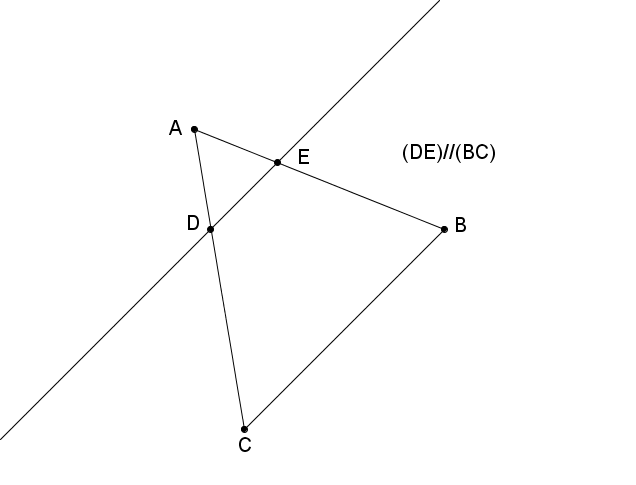 Diapositive n°8
Ecrire la relation de Thalès
Diapositive n°9
Calcule
Diapositive n°10
Calcule en factorisant
17  8 + 3  8
FIN
Posez les stylos